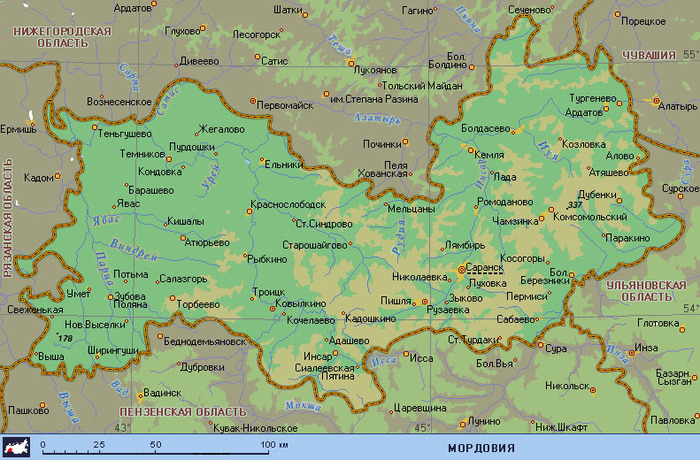 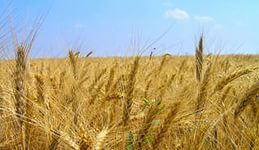 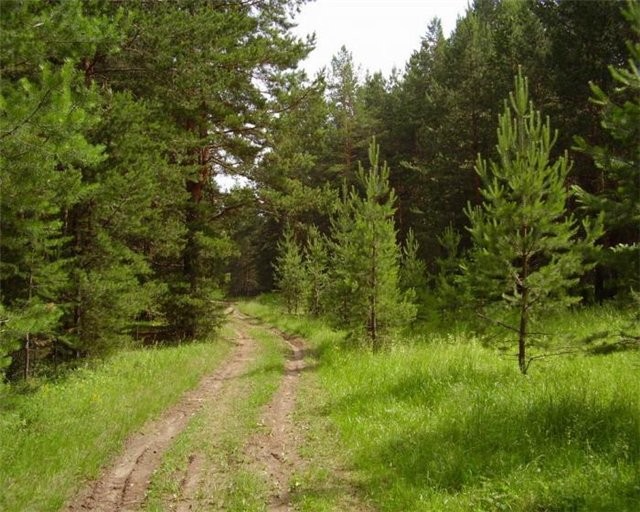 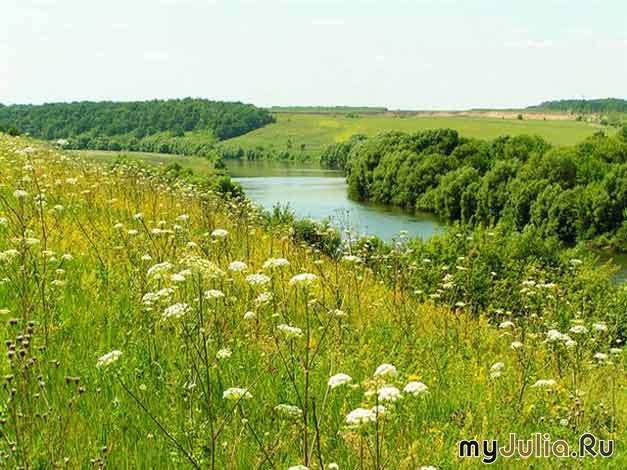 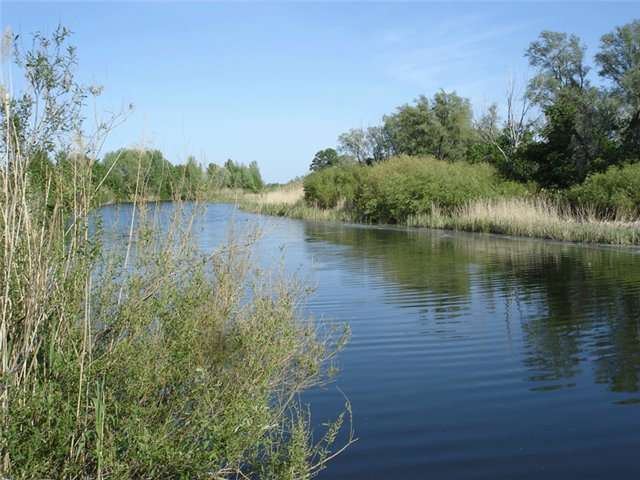 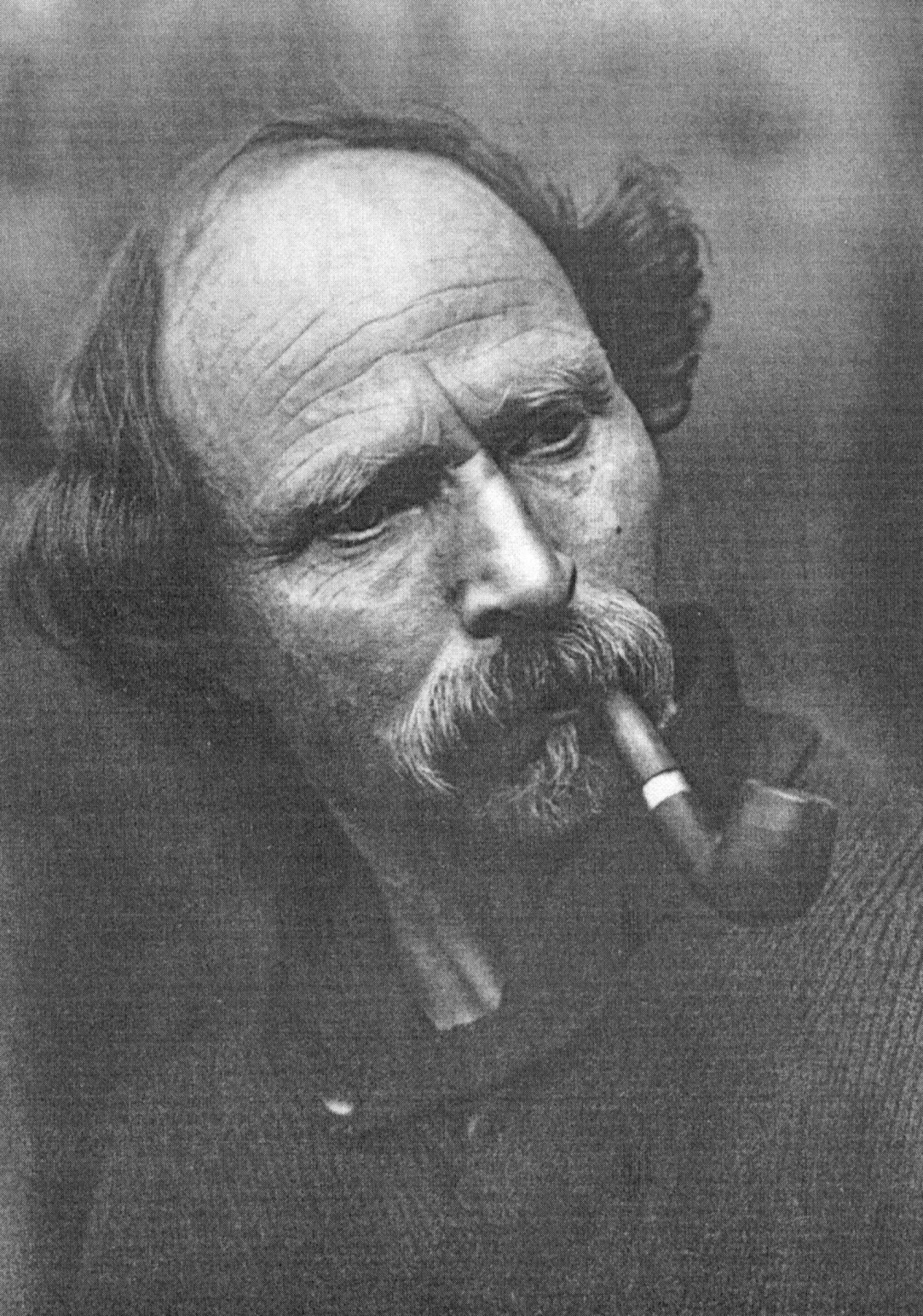 Для него искусство было свято. Остальное жизни суета. 
С. Ламбина
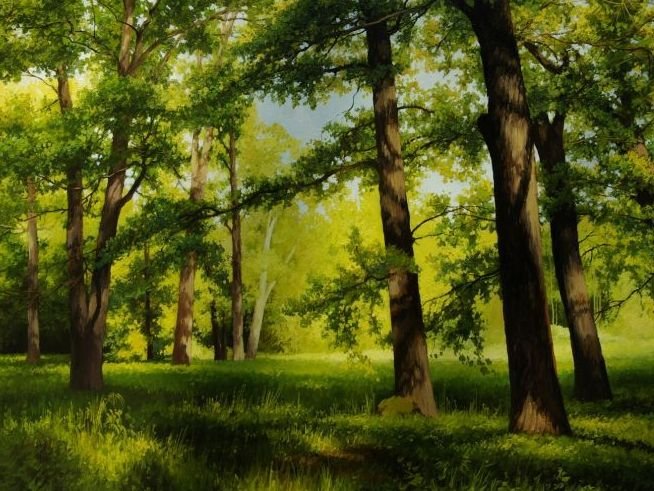 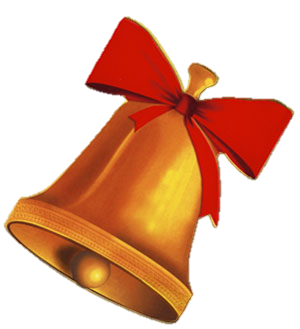 Мордовский республиканский музей изобразительных искусствим. С.Д. Эрьзи
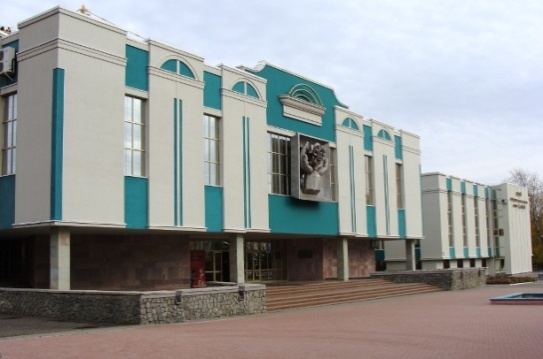 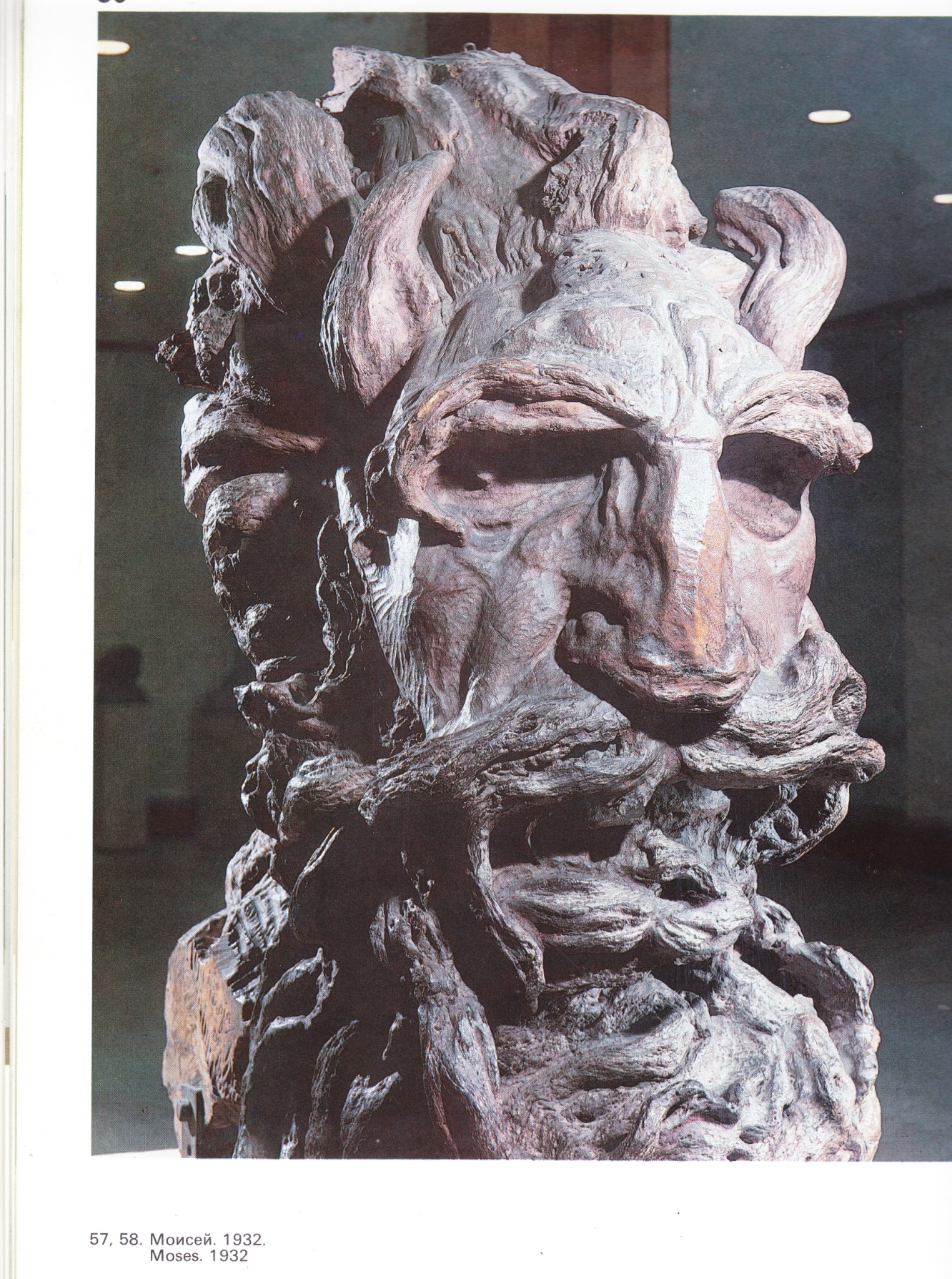 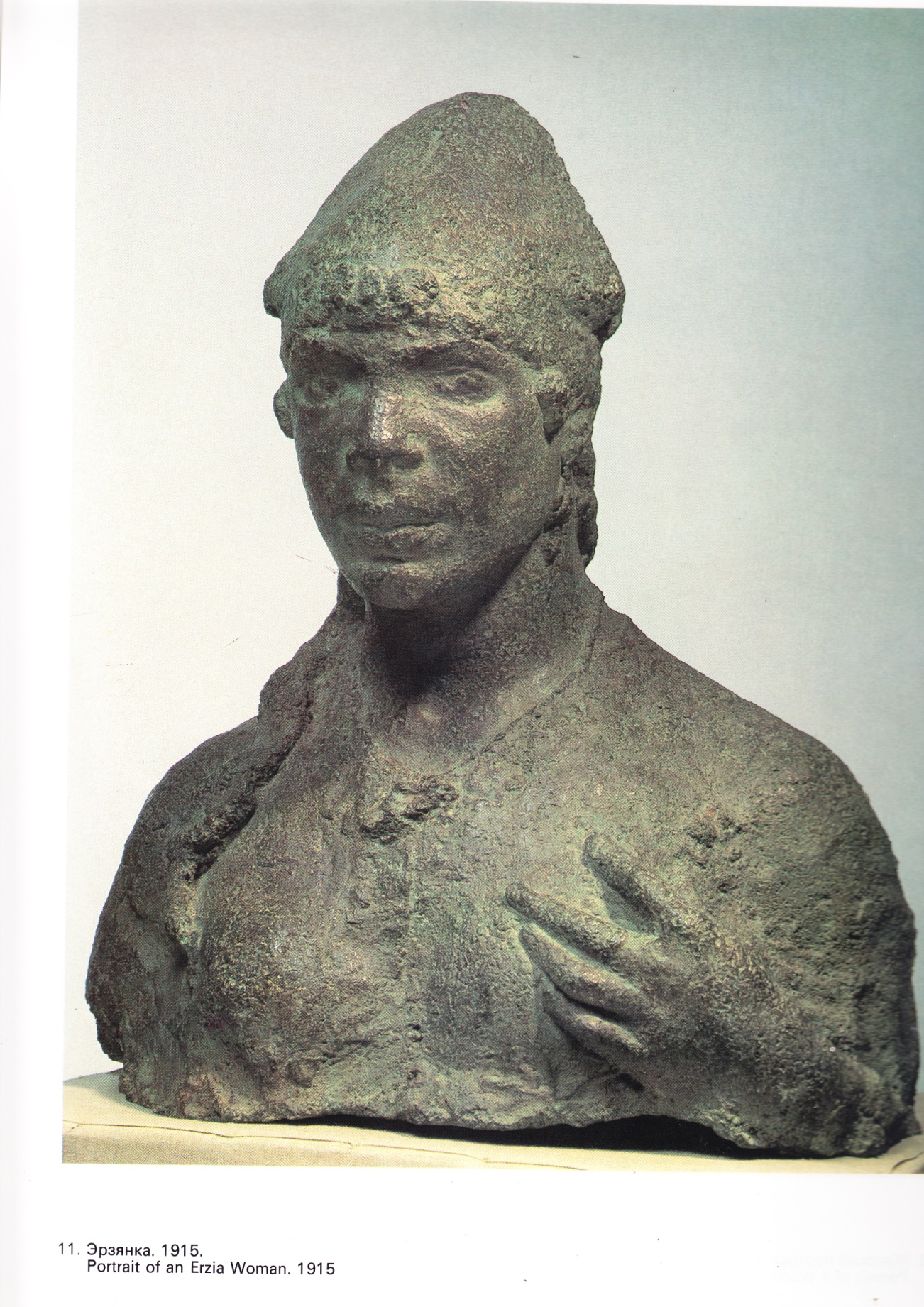 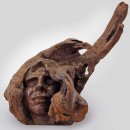 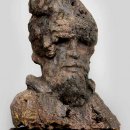 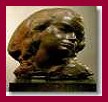 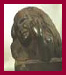 МУЖЕСТВО
КАПРИЗ
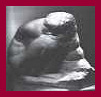 ГОРЕ
СКОРБЬ
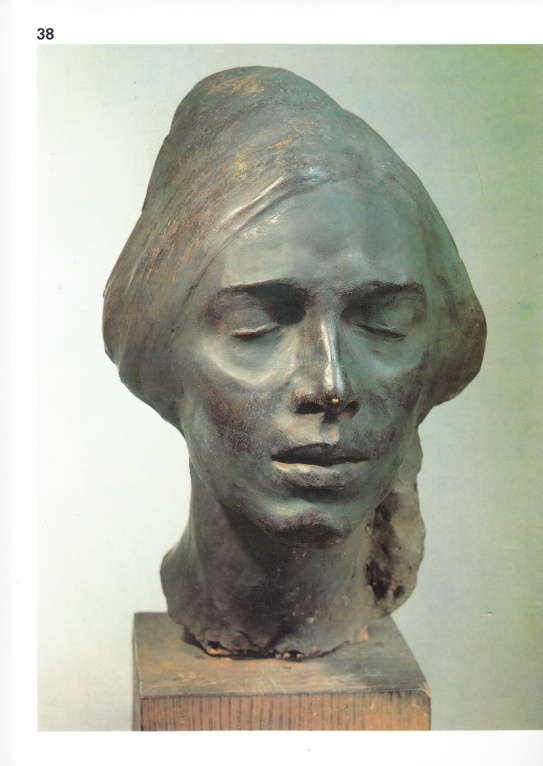 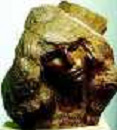 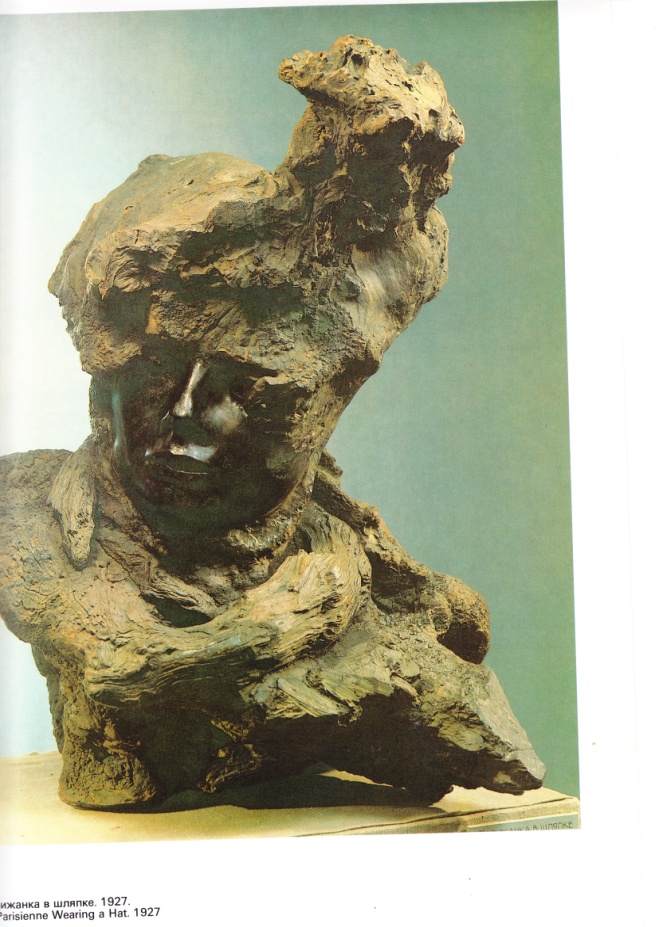 НОРВЕЖКА
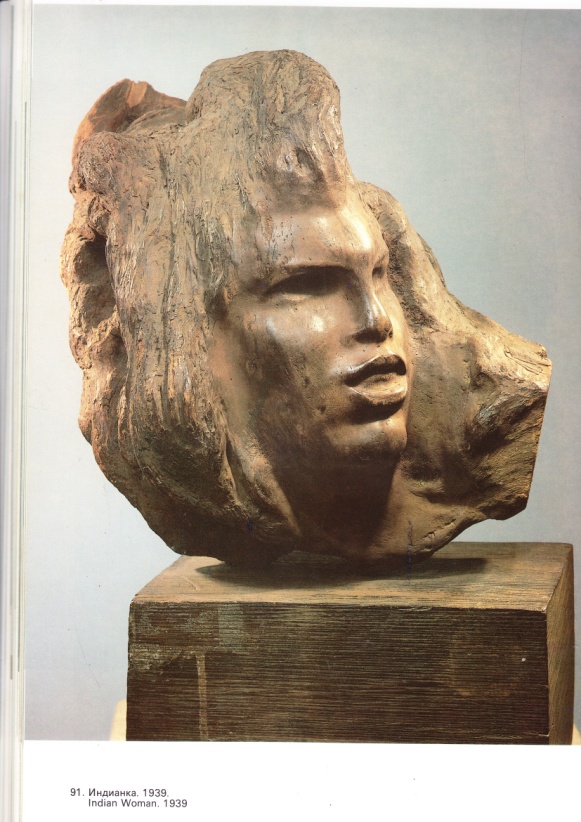 ПАРАГВАЙКА
ПАРИЖАНКА В ШЛЯПКЕ
ИНДИАНКА
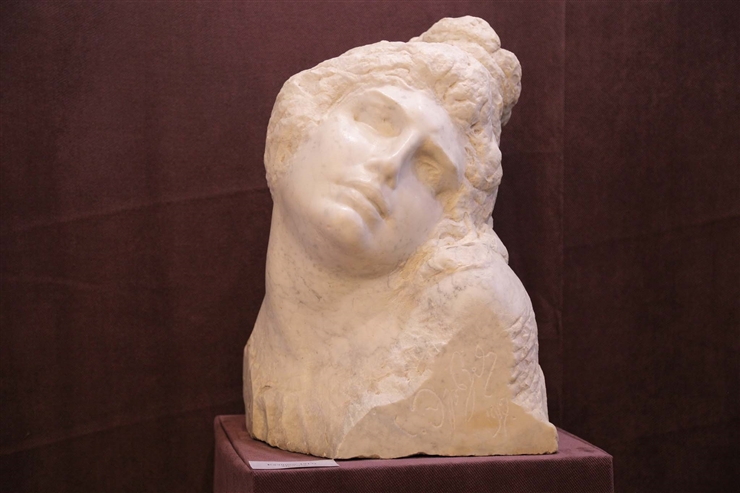 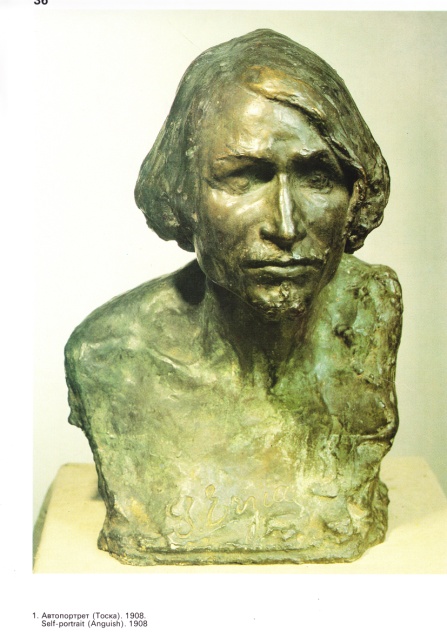 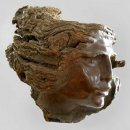 Автопортрет
Калипсо
Пламенный
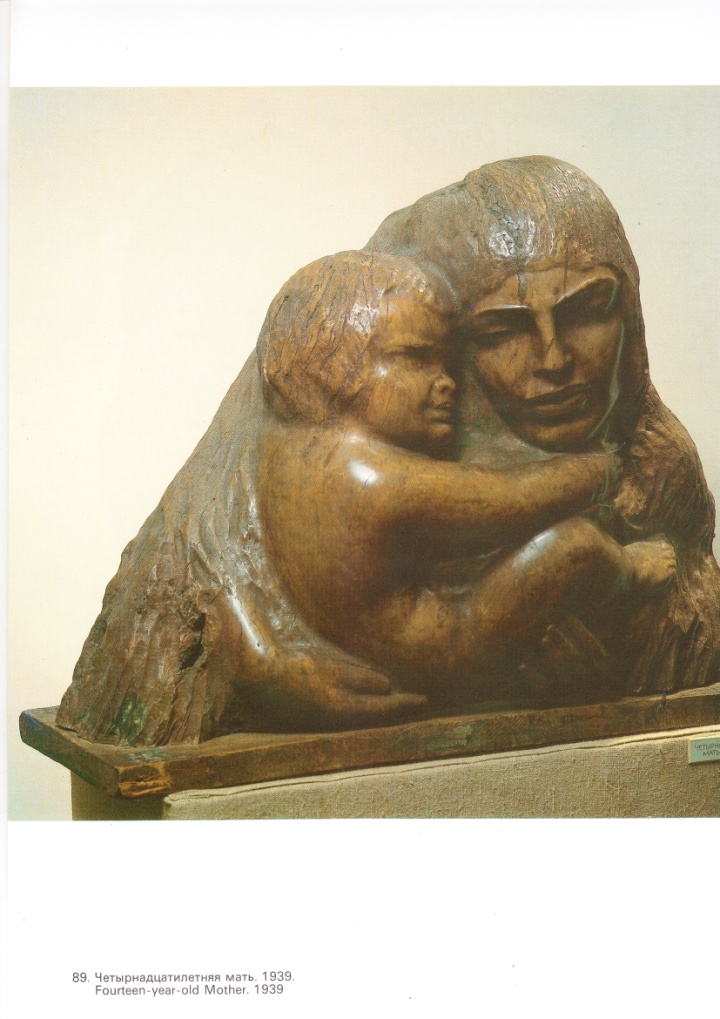 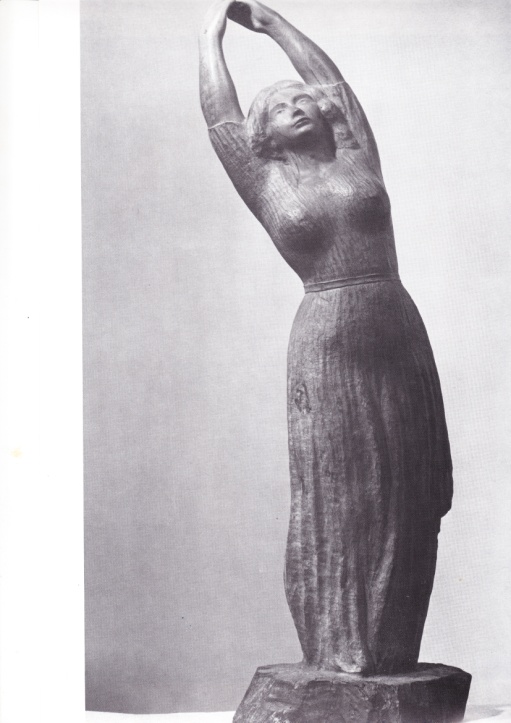 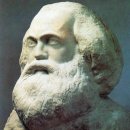 Женская фигура
Четырнадцатилетняя мать
К. Маркс.